Warm Up
Pick a term from each of the following colored categories that you do not feel comfortable with and write in on the top of the puzzle piece paper (not in any of the puzzle piece spaces):
The Puzzle Pieces to the Tools for Social Studies
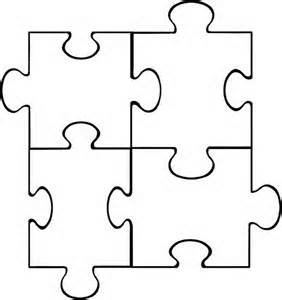 Content Objective
Students will evaluate their understandings of Unit 1 and gain review areas of need.
Directions
Using the following template, you are to create a puzzle piece selecting one from each of the following categories.  Your puzzle piece must contain the term, a colored image, a definition, and an answer to the following question:  How is this used as a tool to study Social Studies?

You will have the period to work on this, so use your time wisely!

This will be due at the beginning of class TOMORROW prior to your assessment!
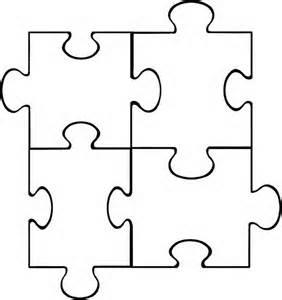